Je suis une collectivité ou un établissement affilié au Centre de Gestion de la Gironde
Quels documents dois-je transmettre au service 
Suivi des carrières et Projets d’actes
du Centre de Gestion ?
Le service Suivi des carrières a pour mission obligatoire d’assurer le suivi du dossier individuel des agents des collectivités et établissements affiliés au CDG.
Je suis une collectivité adhérente 
à la prestation paie : 
Je dois indiquer « CARPAIE » en objet de mon mail pour être identifiée
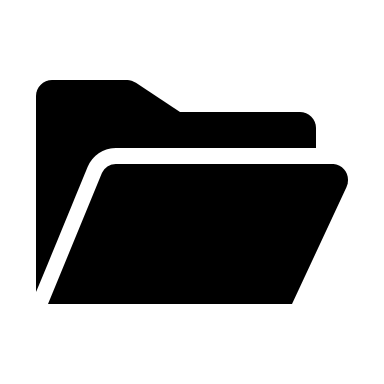 Le dossier de l’agent est alimenté par les arrêtés transmis (copies) à l’adresse carrières@cdg33.fr
L’évolution de carrière
Le recrutement de l’agent
Avancement d’échelon

Avancement de grade

Nomination suite à promotion interne

Détachement (pour stage, dans un autre cadre d’emplois, dans une autre collectivité ou administration, sur emploi fonctionnel)

Etat des congés maladie ordinaire à la date de titularisation souhaitée pour les fonctionnaires stagiaires
Les arrêtés des fonctionnaires :

Nomination stagiaire
Titularisation
Mutation
Détachement
Intégration directe
Les copies des arrêtés du dossier individuel doivent également être transmises.
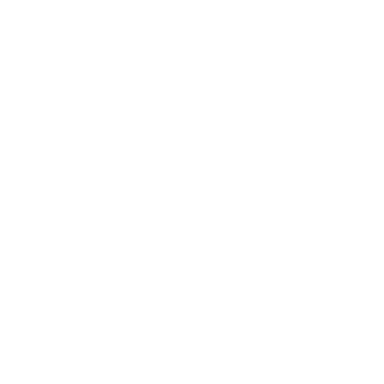 Les contrats 
des agents contractuels 
recrutés sur des 
emplois permanents
La fiche d’informatisation doit accompagner chaque recrutement
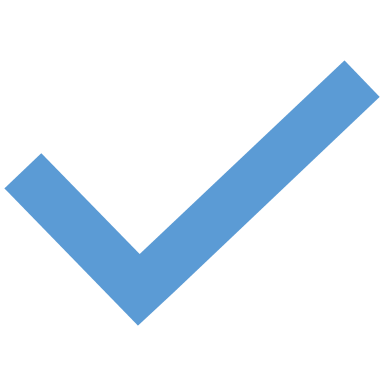 À envoyer au service Suivi des carrières
La situation de l’agent
Le départ de l’agent
Changement d’état civil

Sanctions
Temps partiel
Modification de la durée hebdomadaire de travail
Tout document justifiant le départ du fonctionnaire ou de l’agent contractuel :

  Arrêtés de radiation, cessation de fonctions, acte de décès, etc.
Disponibilité
Congé parental
Congé de présence parentale
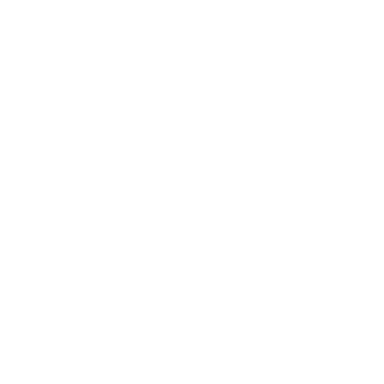 Congé longue durée (CLD)
Congé longue maladie (CLM)
Temps partiel thérapeutique
PPR
Collectivités adhérentes 
à la prestation paie : 
Arrêté de maintien à demi-traitement dans l’attente du conseil médical
Attribution / Retrait d’une NBI
Mise à disposition
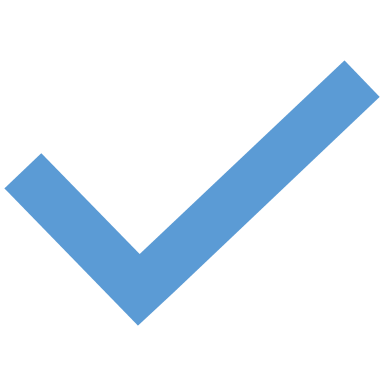 À envoyer au service Suivi des carrières
À ne pas envoyer au CDG
À saisir directement dans l’Extranet RH
Les changements d’adresse
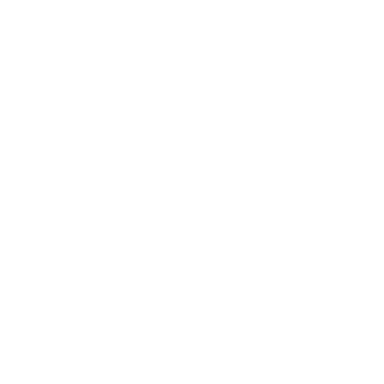 Congé de maladie ordinaire
Depuis votre espace privé
CITIS et maladie professionnelle
Retrouvez aussi le guide utilisateur de l’Extranet RH
Le régime indemnitaire 
(RIFSEEP : IFSE et CIA)
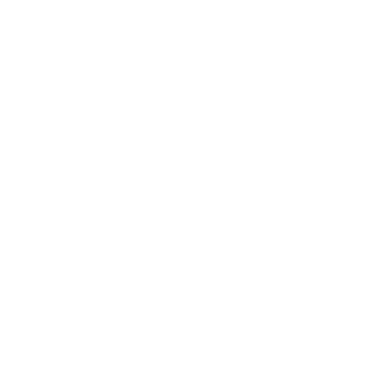 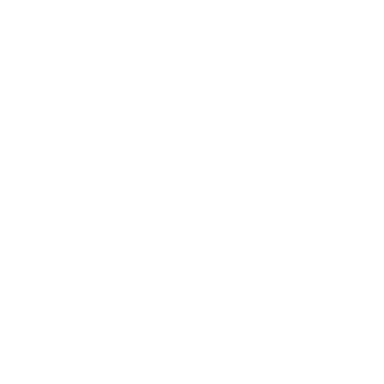 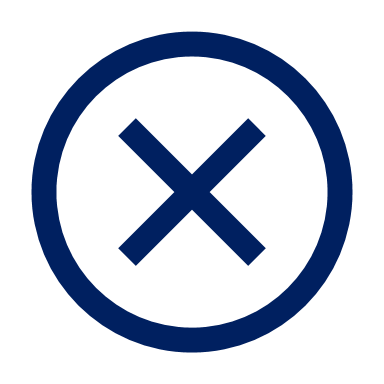 À conserver en collectivité uniquement
A consulter / A télécharger :
q
Retrouvez toutes les informations du service sur le site du CDG33 :

www.cdg33.fr
Suivez-nous sur :
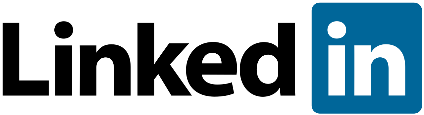